«Мир аквариумных рыбок»
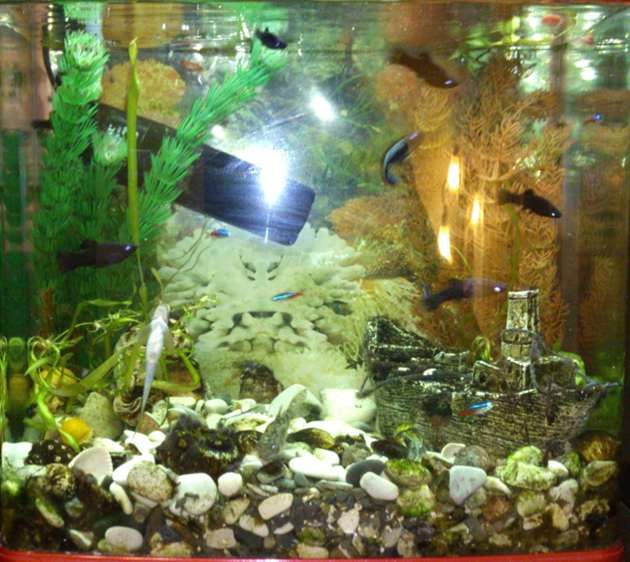 ГИПОТЕЗА
Если изучить образ жизни и поведение рыб, то можно создать комфортные условия в аквариуме.
ОБЪЕКТ
Образ жизни и поведение аквариумных рыбок

СУБЪЕКТ
аквариумные рыбки
Цель: 
изучить образ жизни и поведение аквариумных рыбок
Задачи:
Изучить литературу по разведению аквариумных рыбок.
2) Выявить совместимость аквариумных рыб.
3) Пронаблюдать, какие слои воды в аквариуме посещаются животными чаще.
4) Познакомиться с влиянием аквариумных рыбок на человека.
МЕТОДЫ
Анализ литературы по данной теме.
2.Наблюдение.
Аквариумные рыбки:
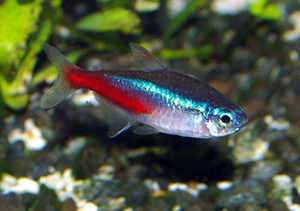 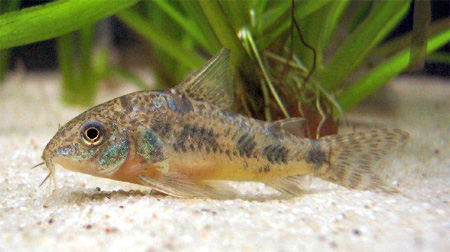 Неон
Крапчатый сомик
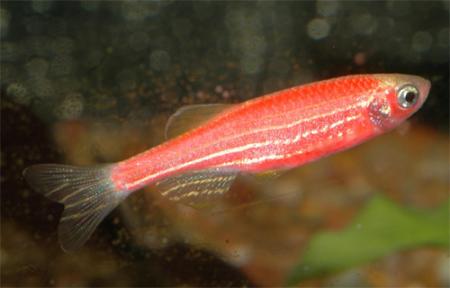 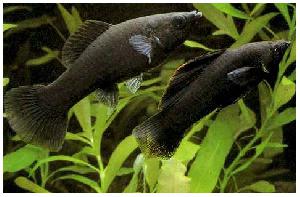 Данио
Моллинезия
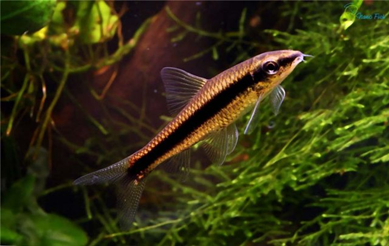 Сиамский водорослеед
Аквариумные растения:
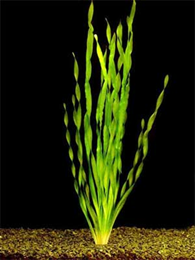 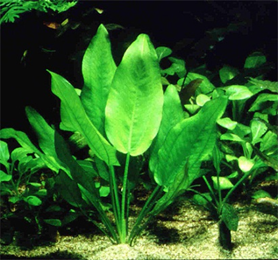 Валлиснерия спиральная
Эхинодорус
Совместимость аквариумных рыб
1. По размеру 
2. По характеру
Совместимость рыб по характеру
Верхний слой - данио-рерио; средний - неоны, моллинезии; нижний -  крапчатый сомик, сиамский водоррослеед.
Кормление рыбок
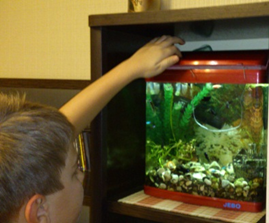 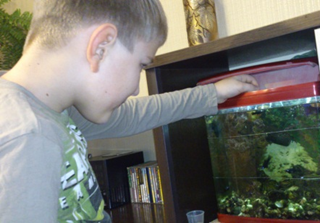 Игры с рыбками
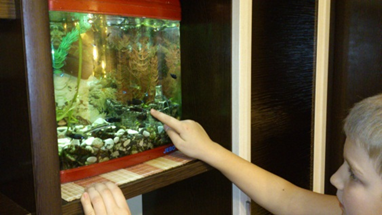 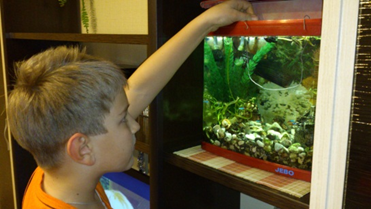 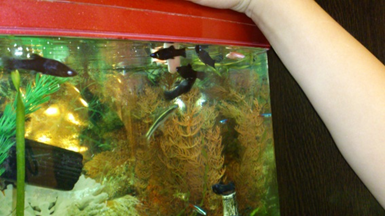 Местонахождения рыбок в аквариуме
Верхний слой: данио-рерио. 
Средний слой: неоны, моллинезии.
 Нижний слой:сиамский водорослеед, крапчатый сомик.
Самое оптимальное решение для аквариума
1.Подобрать комбинацию пород, которые держатся в разных водных слоях и не конфликтуют друг с другом. 
2.Вовремя кормить, чистить, доливать воды, роддерживать оптимальную температуру, следить за освещением
Спасибо за внимание!